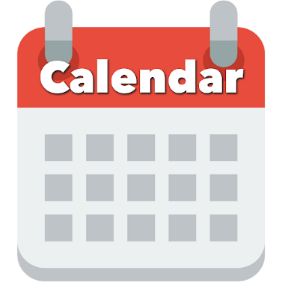 Today:
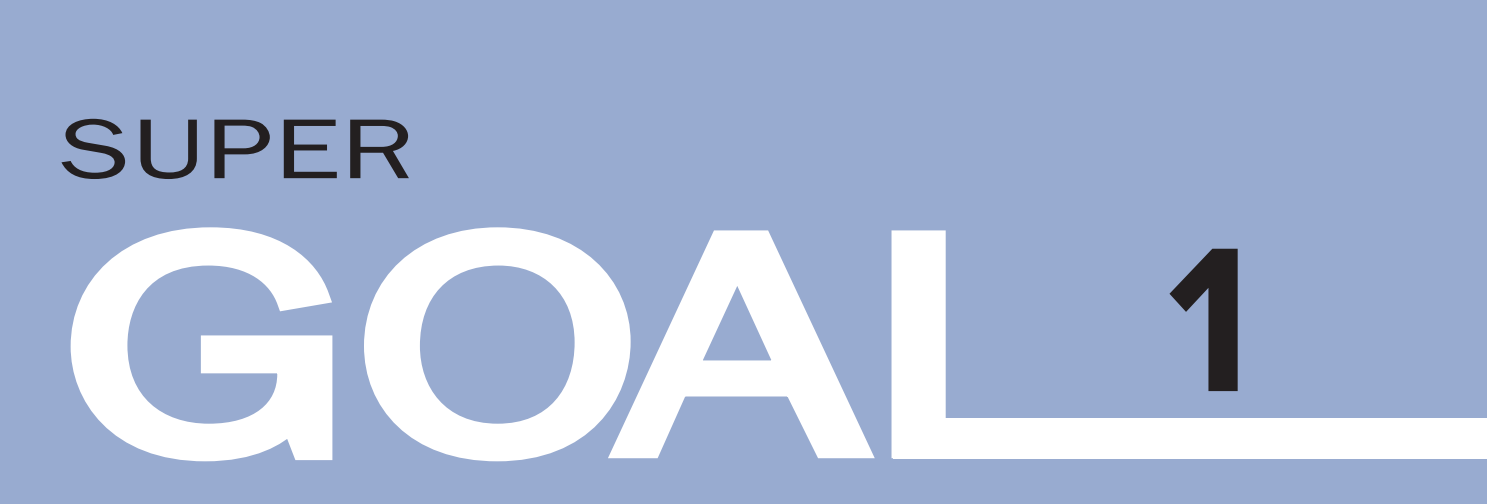 Date:
-      -
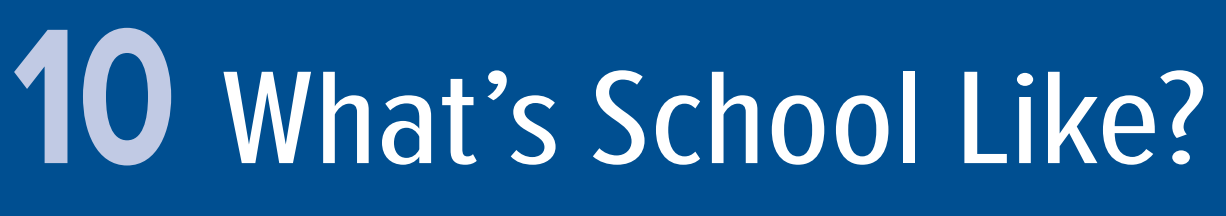 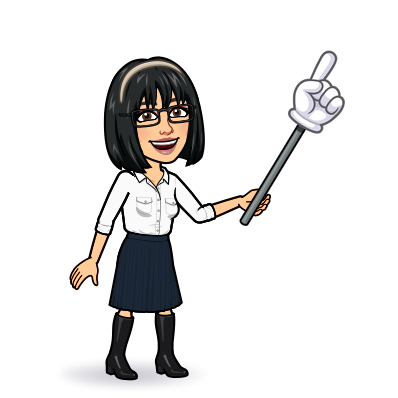 4 listening5 pronunciation6 conversation7 about you
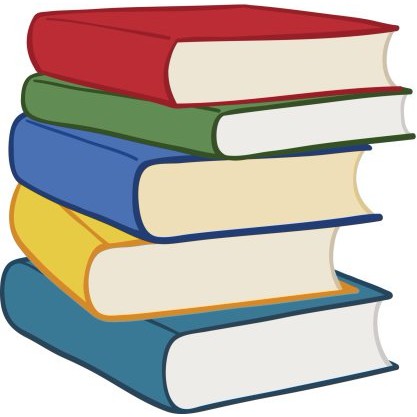 Page 83
By: Dalal Al-Juaid
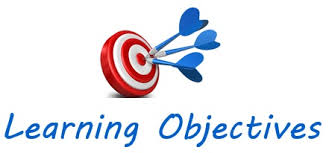 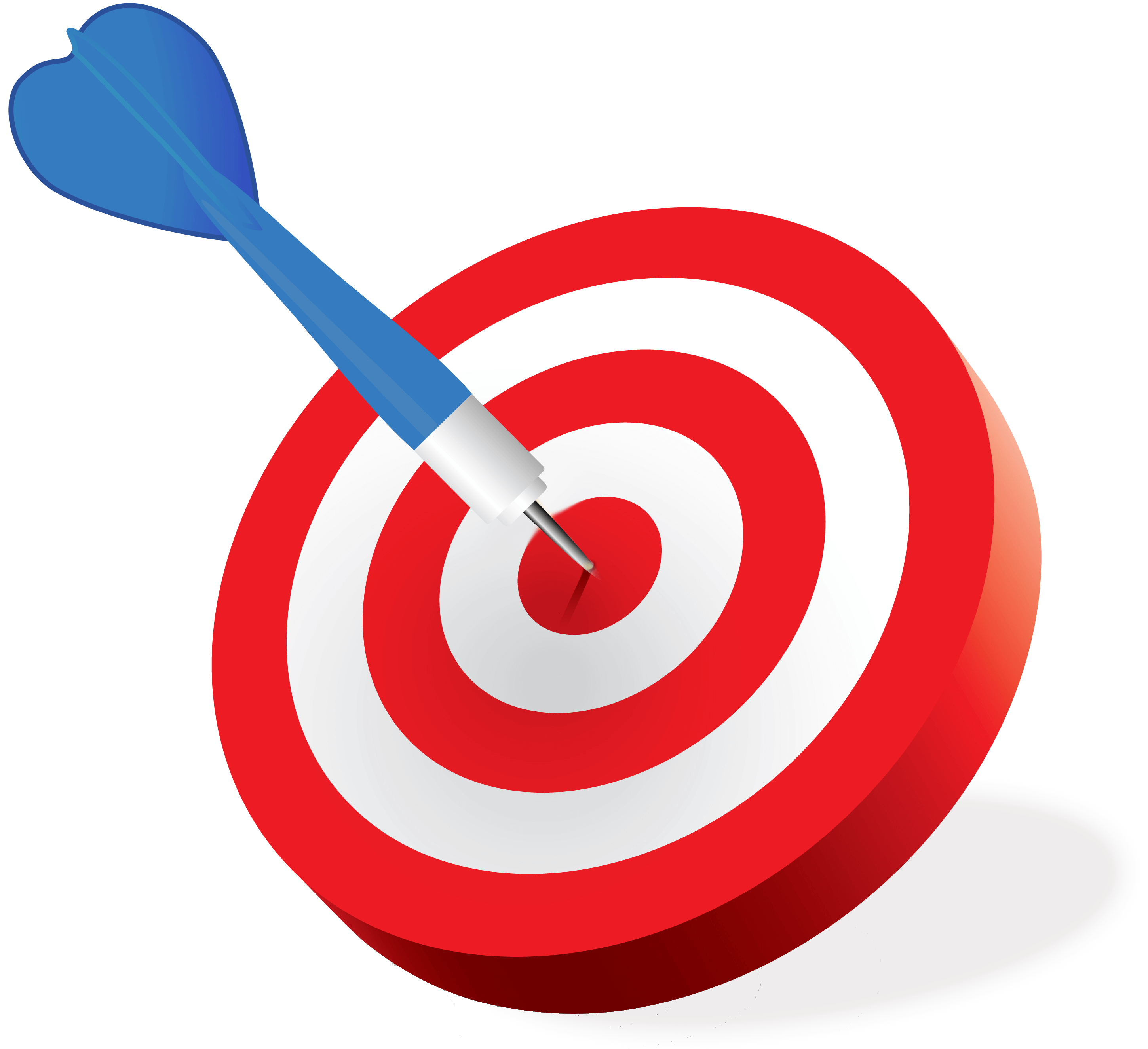 Answer yes or no to list of descriptions from a listening text
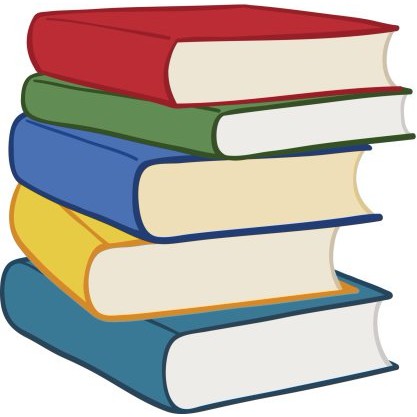 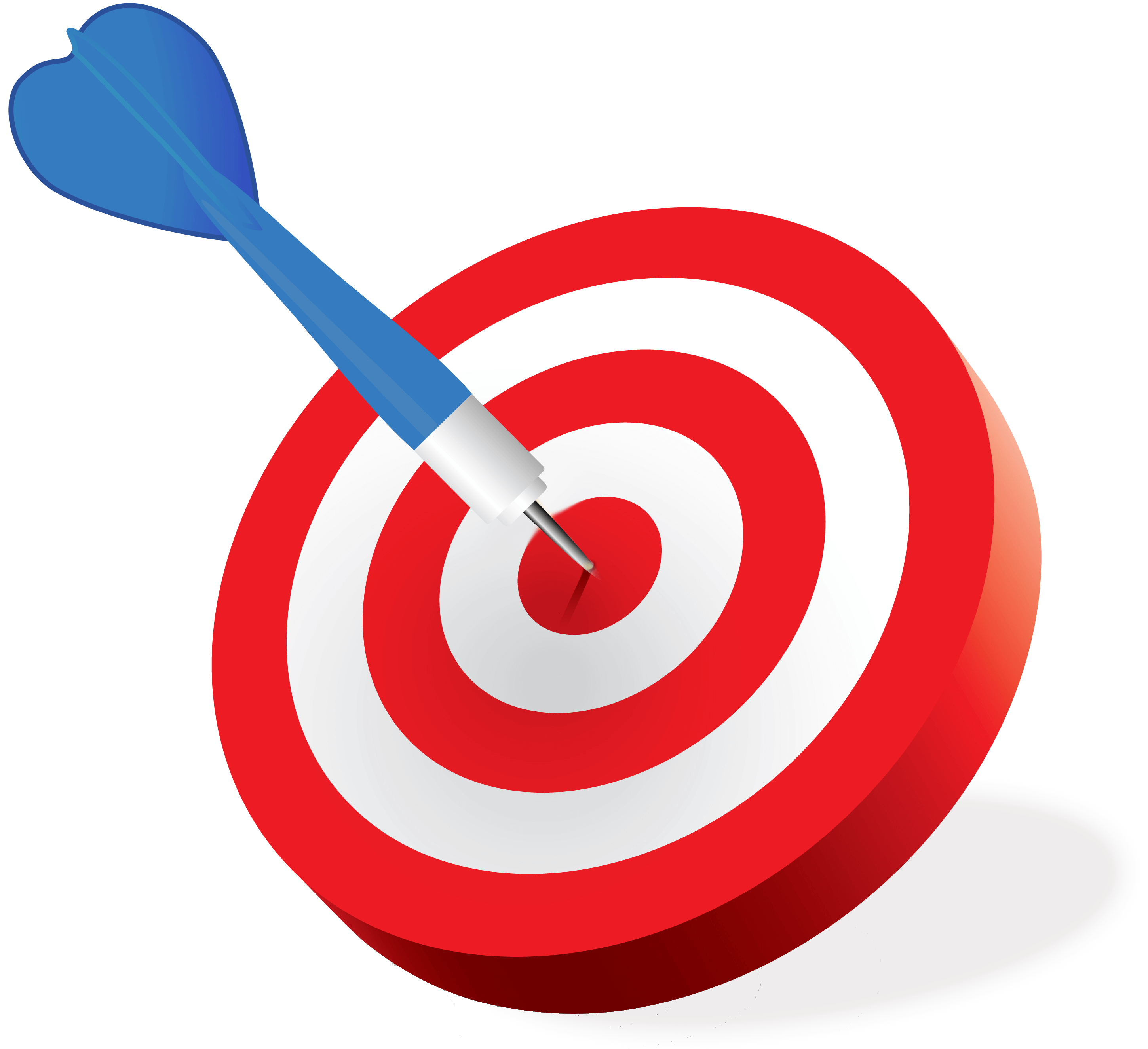 Practice the -es sound at the verb endings
Warm up
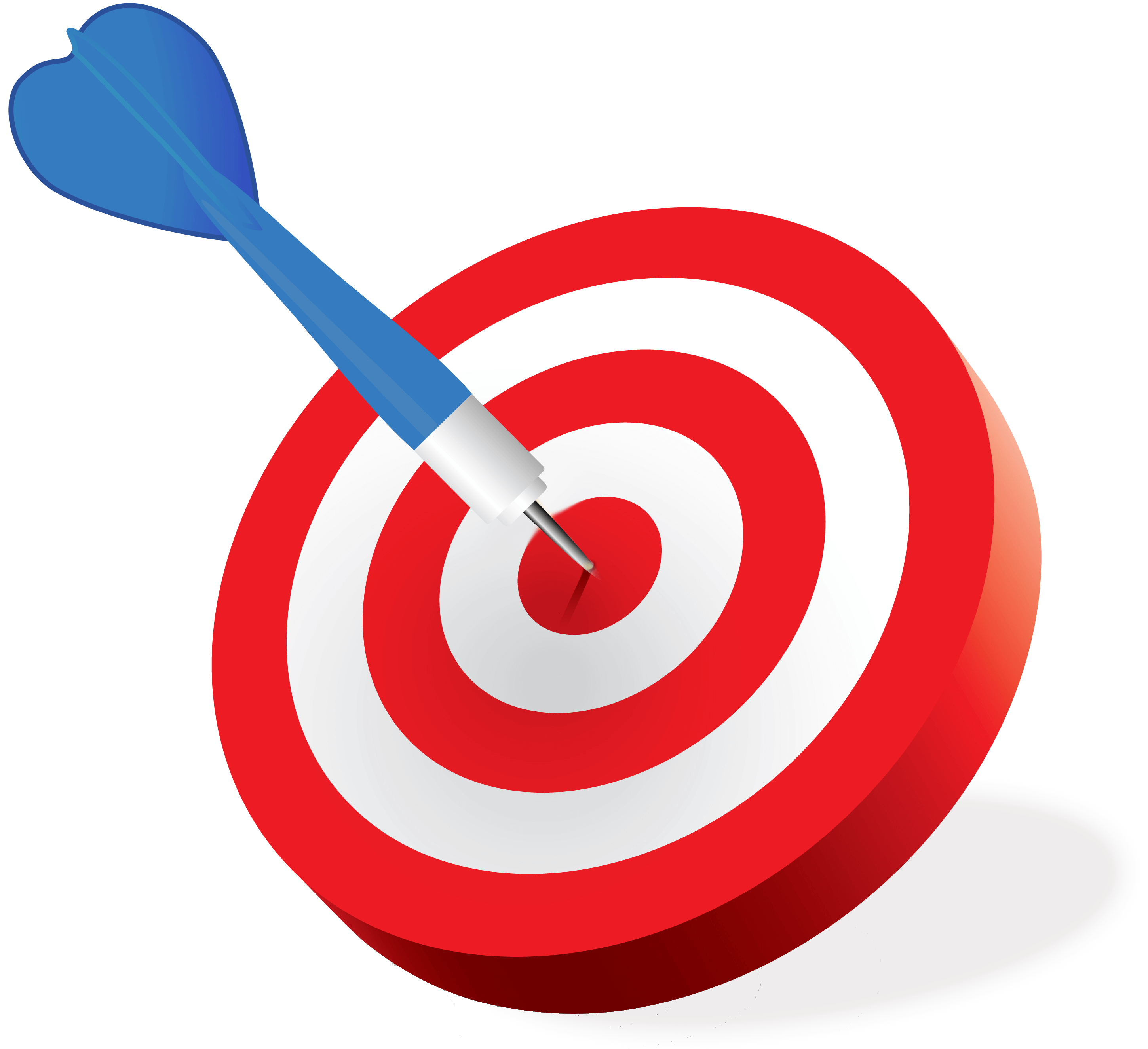 Use the "real talk " phrases in a conversation
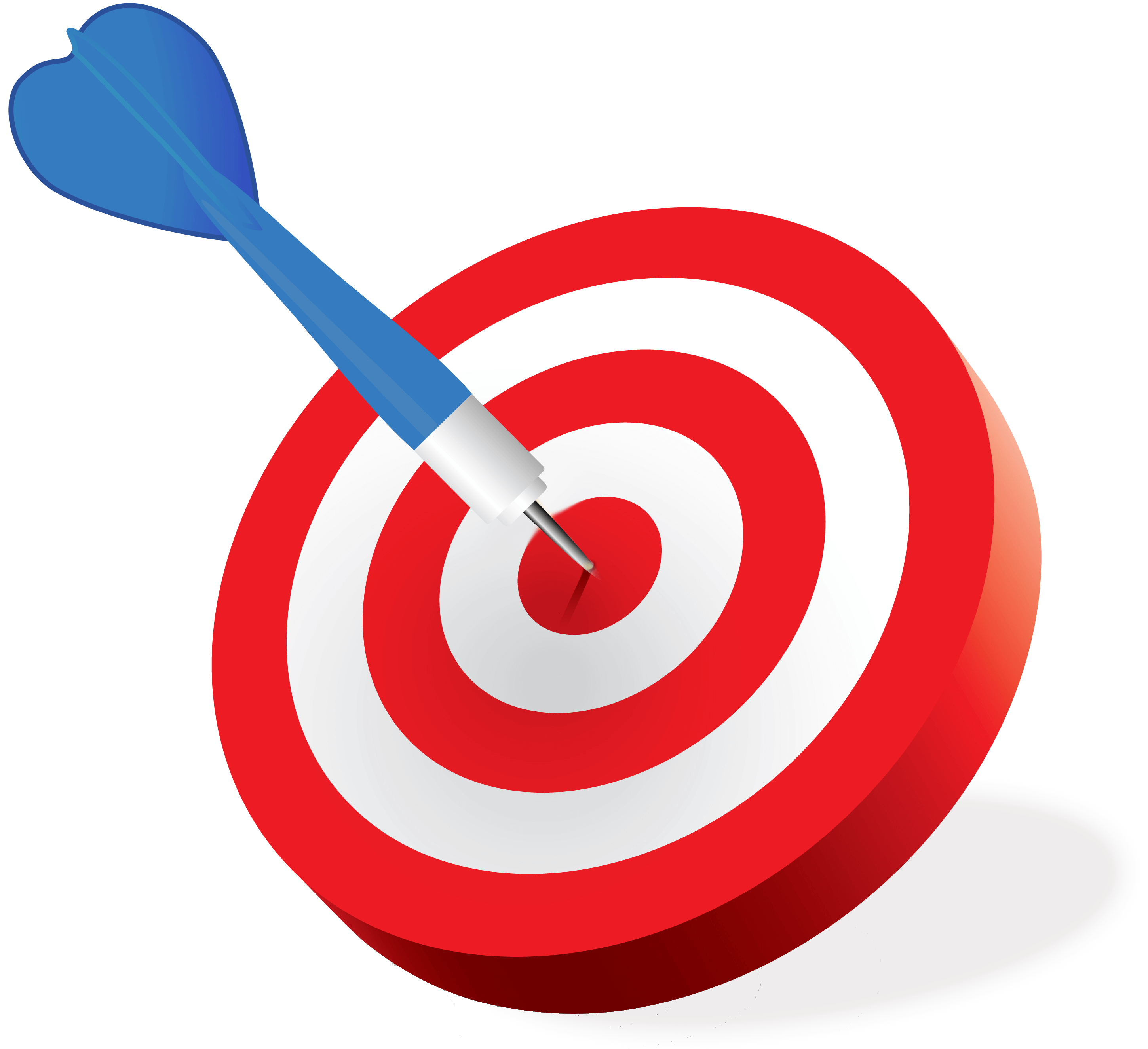 Answer questions from a conversation
2-Pair work
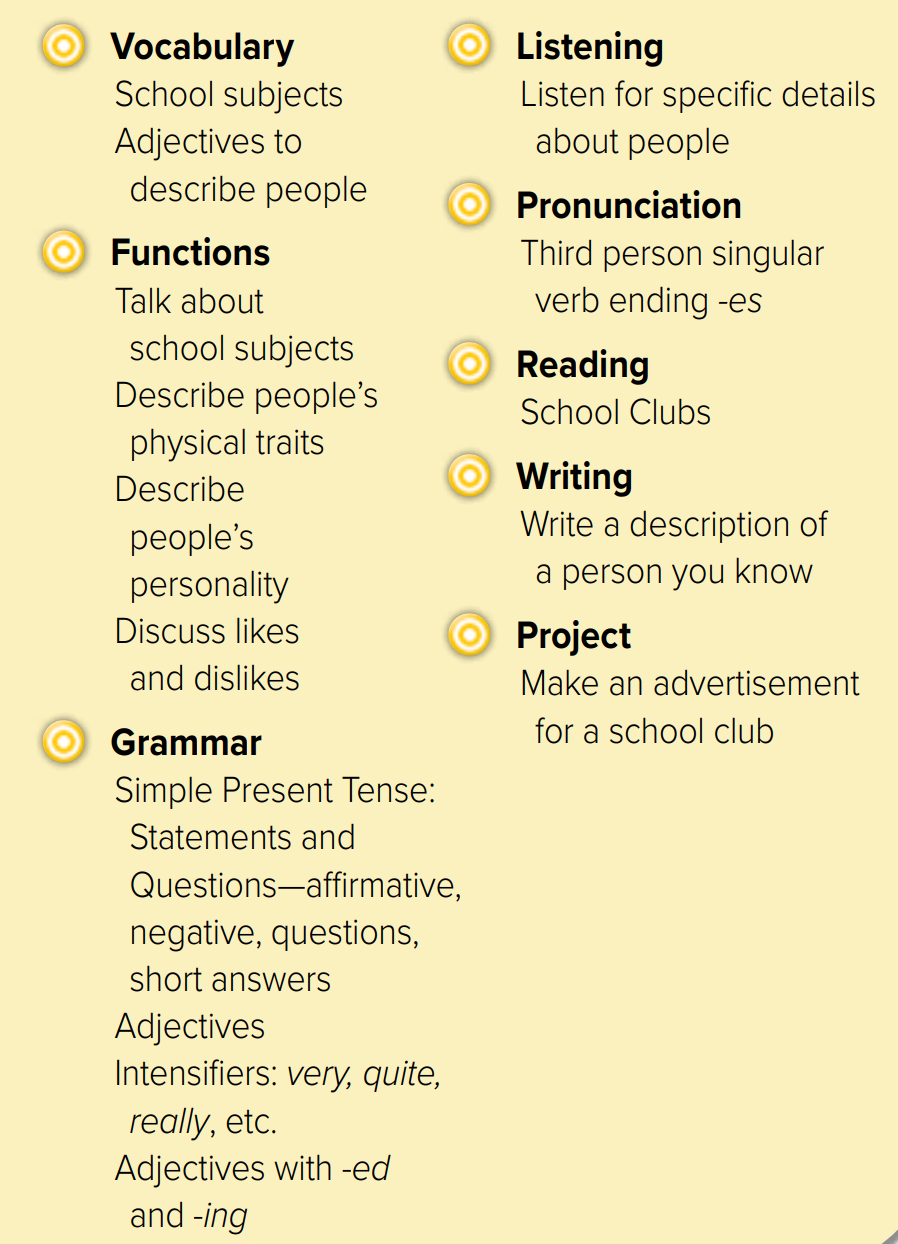 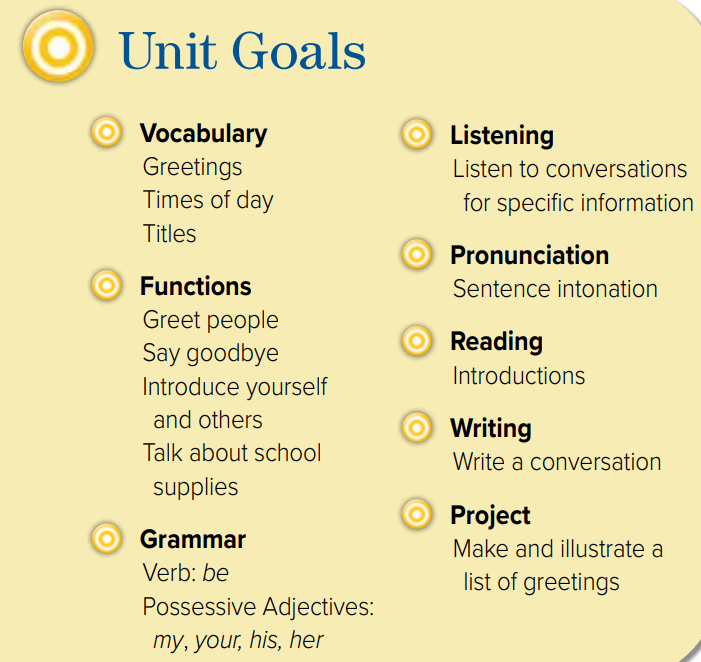 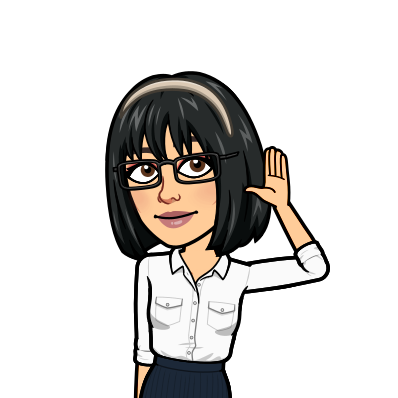 Revision
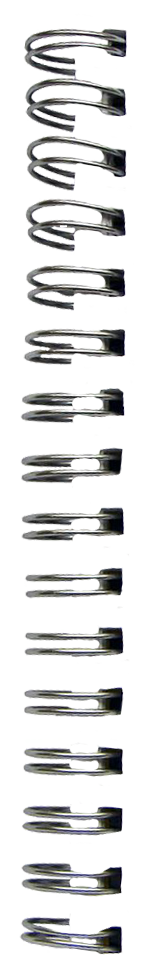 What does Dalal look like ?
Math – science – history
English – Art - Geography
subjects
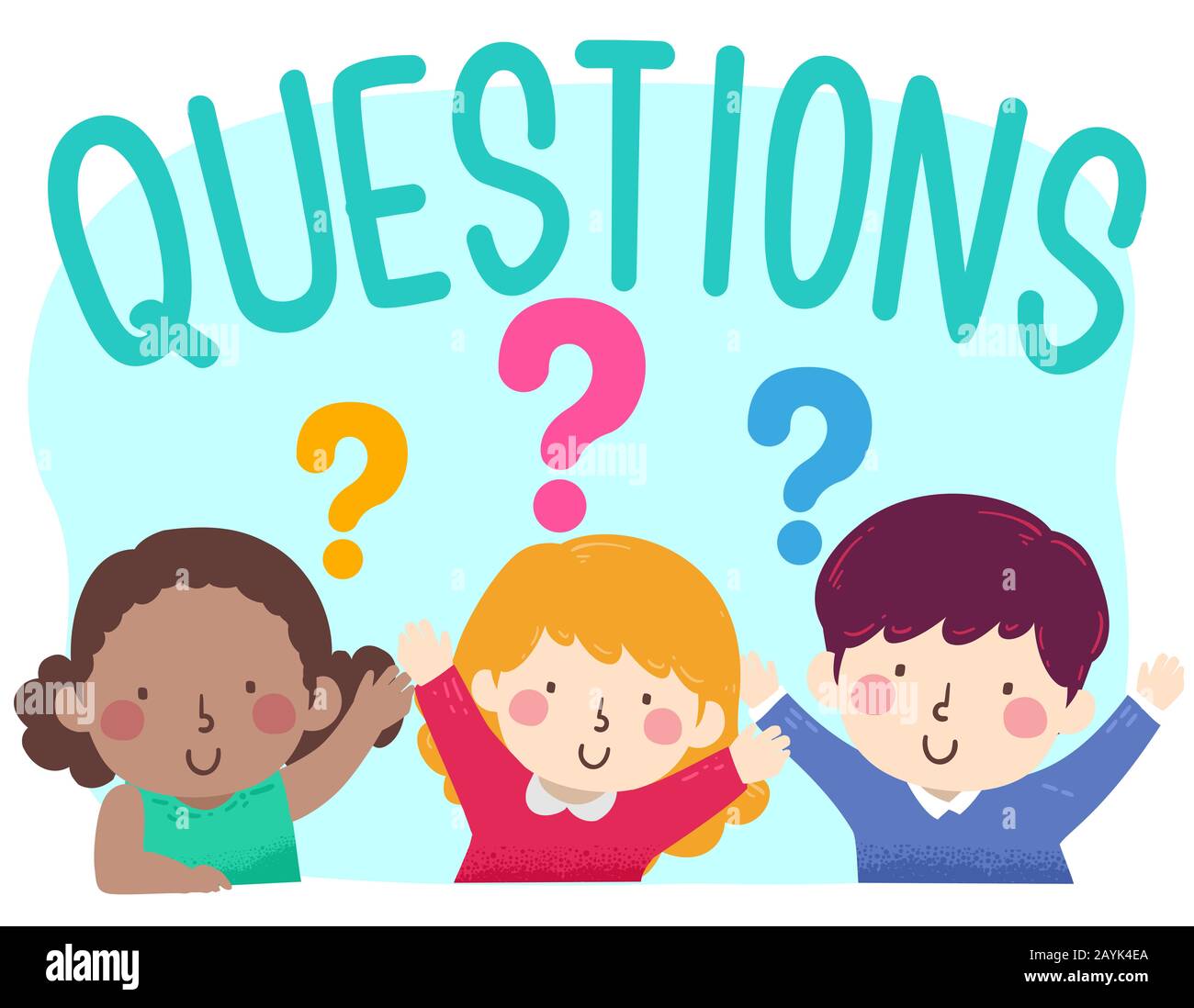 Do you speak English?
Smart = ………
=
#
easy
……
……
=
……….
#
fun
……
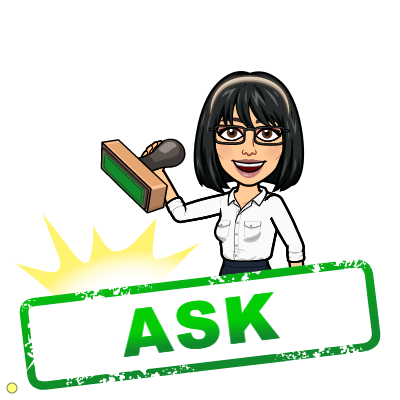 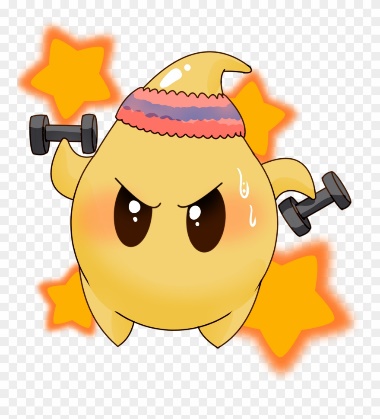 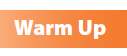 What’s your favorite subject?
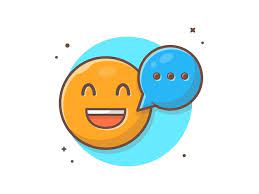 why?
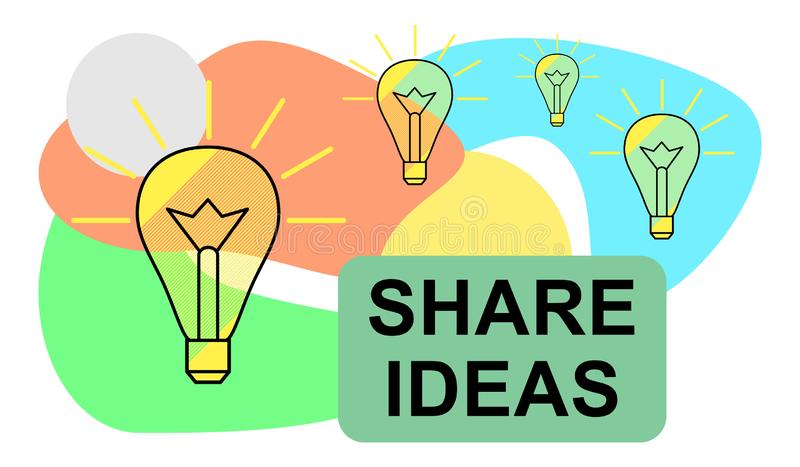 Answer with emoji
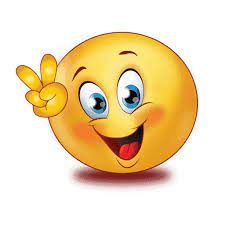 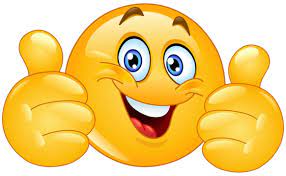 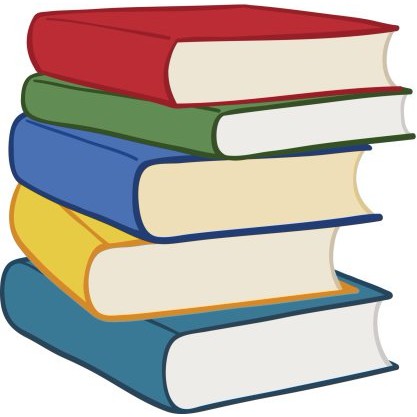 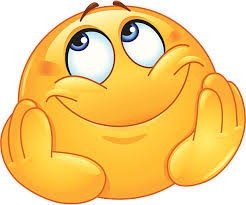 Warm up
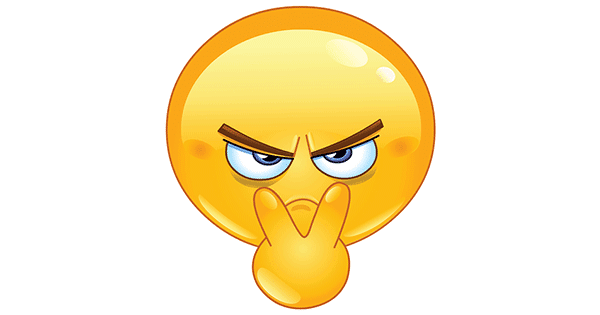 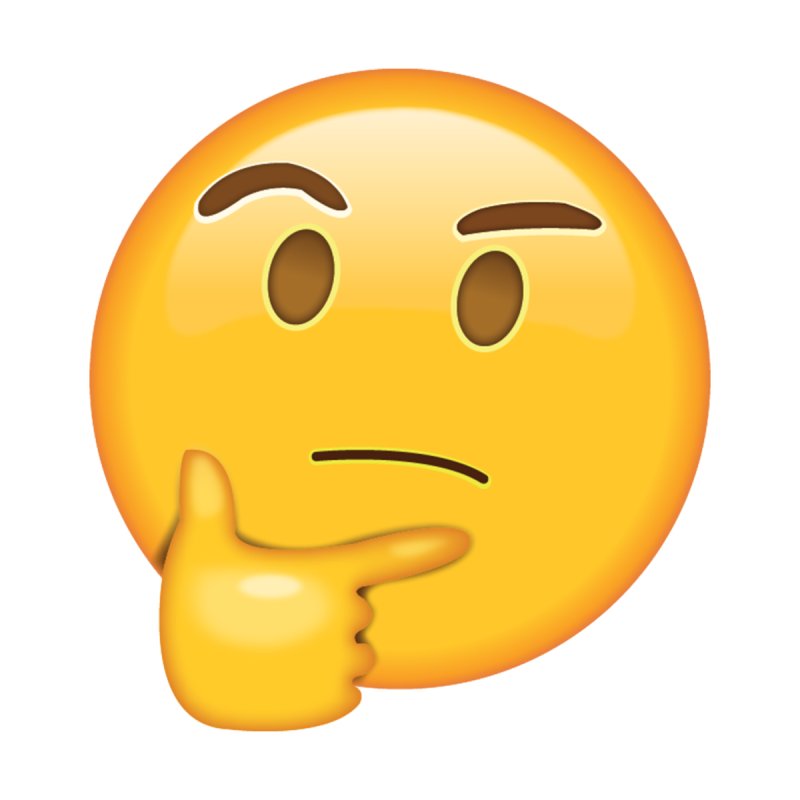 smart
adjective
interesting
difficult
2-Pair work
subject
Page 83
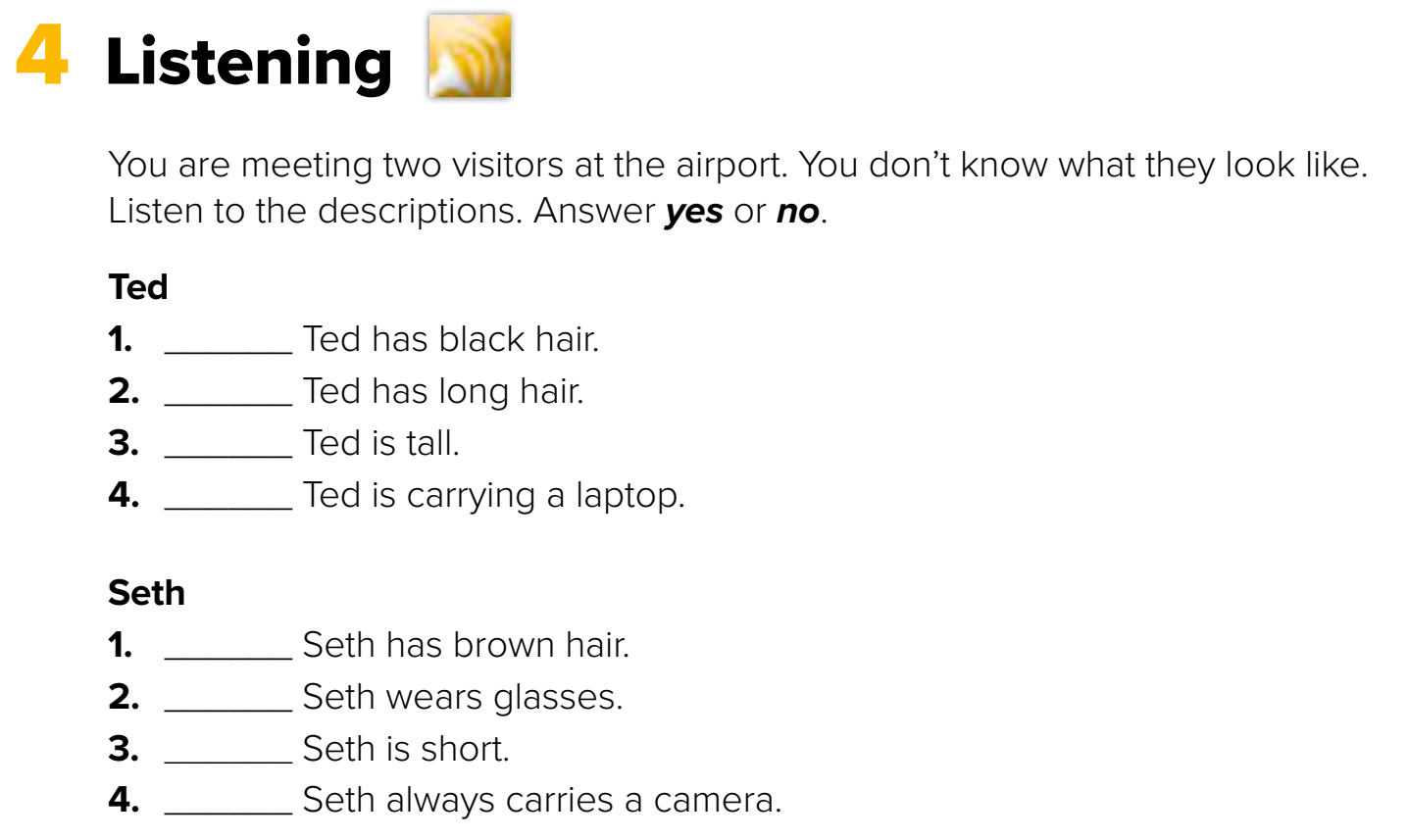 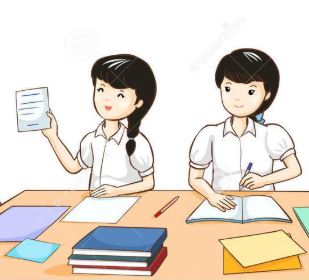 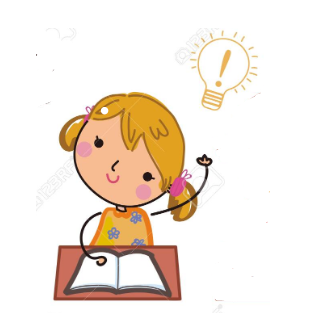 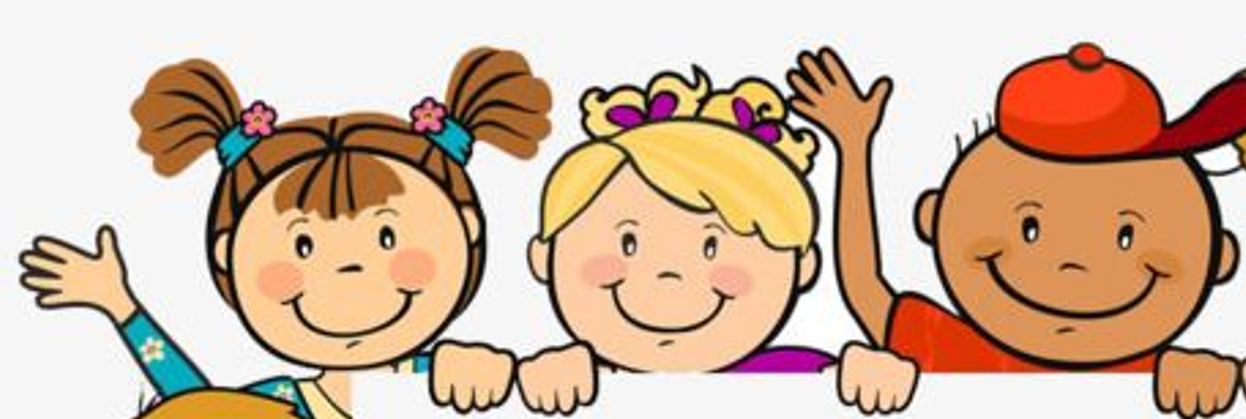 Think pair share
no
no
yes
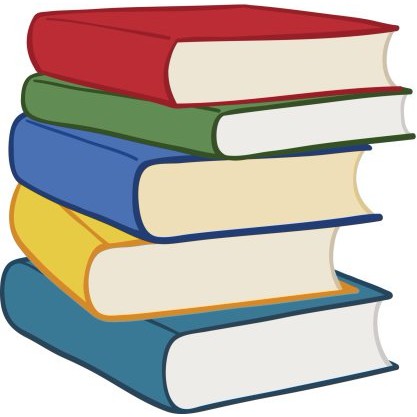 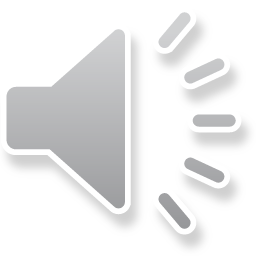 yes
Warm up
no
yes
no
yes
2-Pair work
teach
Page 83
match
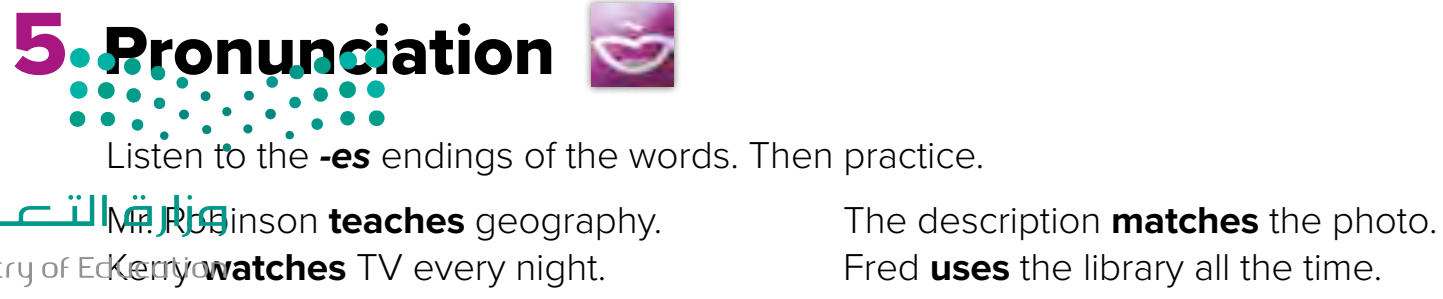 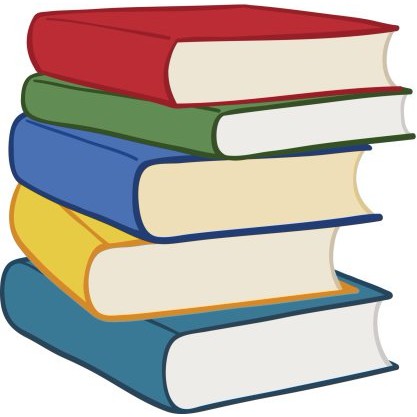 How many syllables?
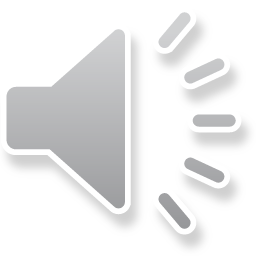 Warm up
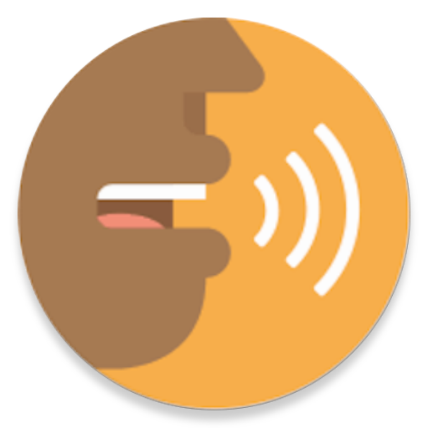 Listen
repeat
2-Pair work
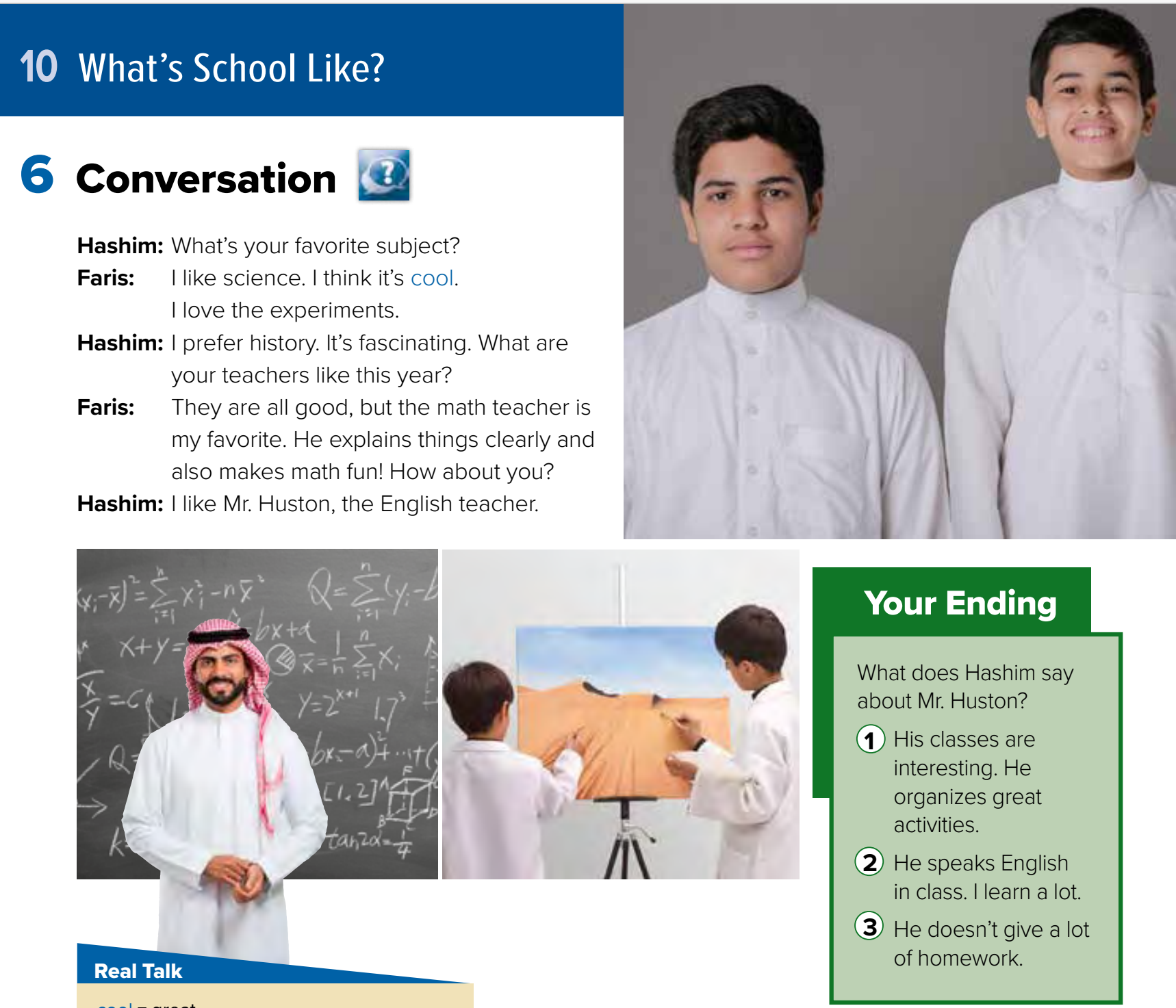 Page 84
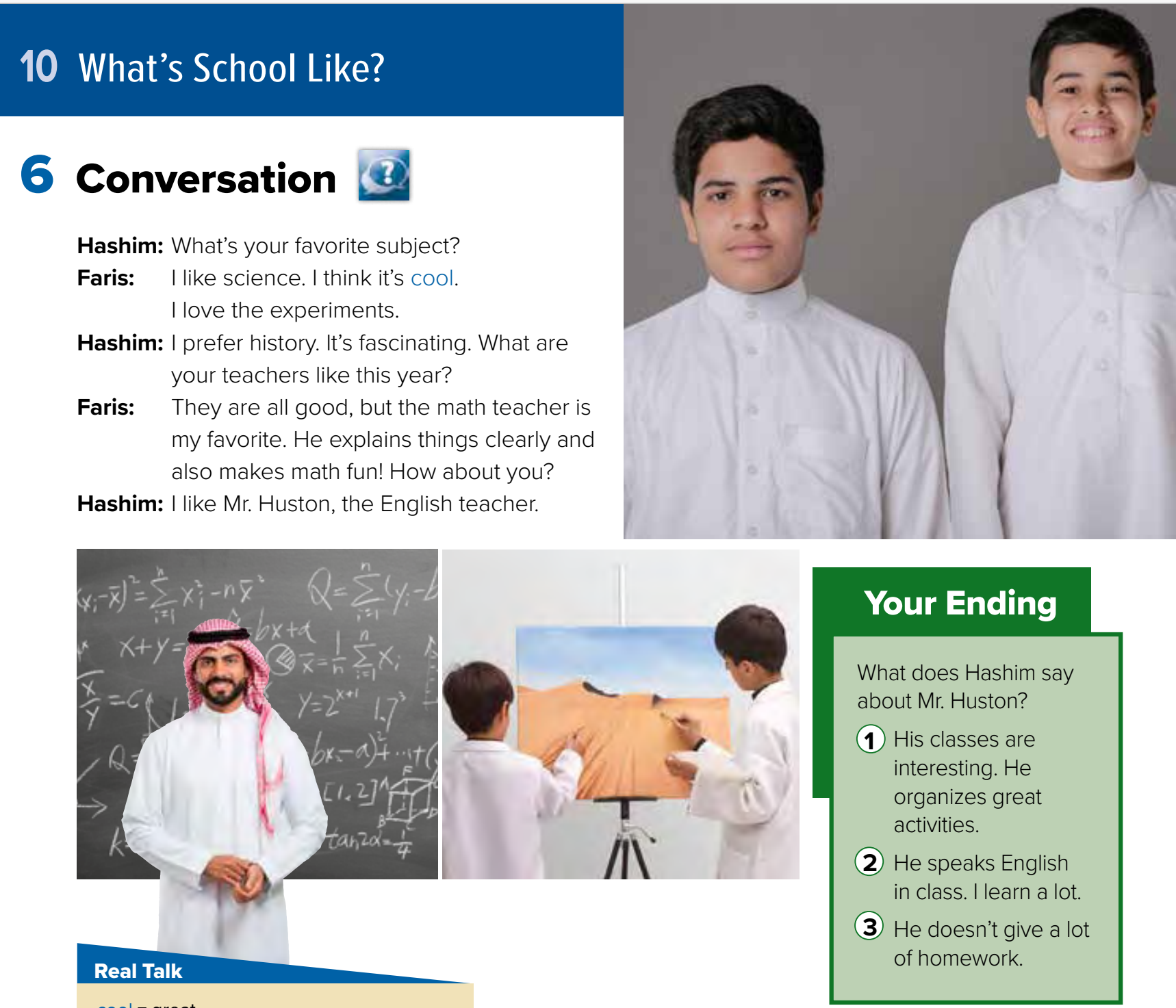 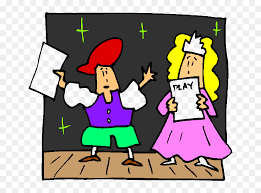 What are the people in the picture doing?
Role paly
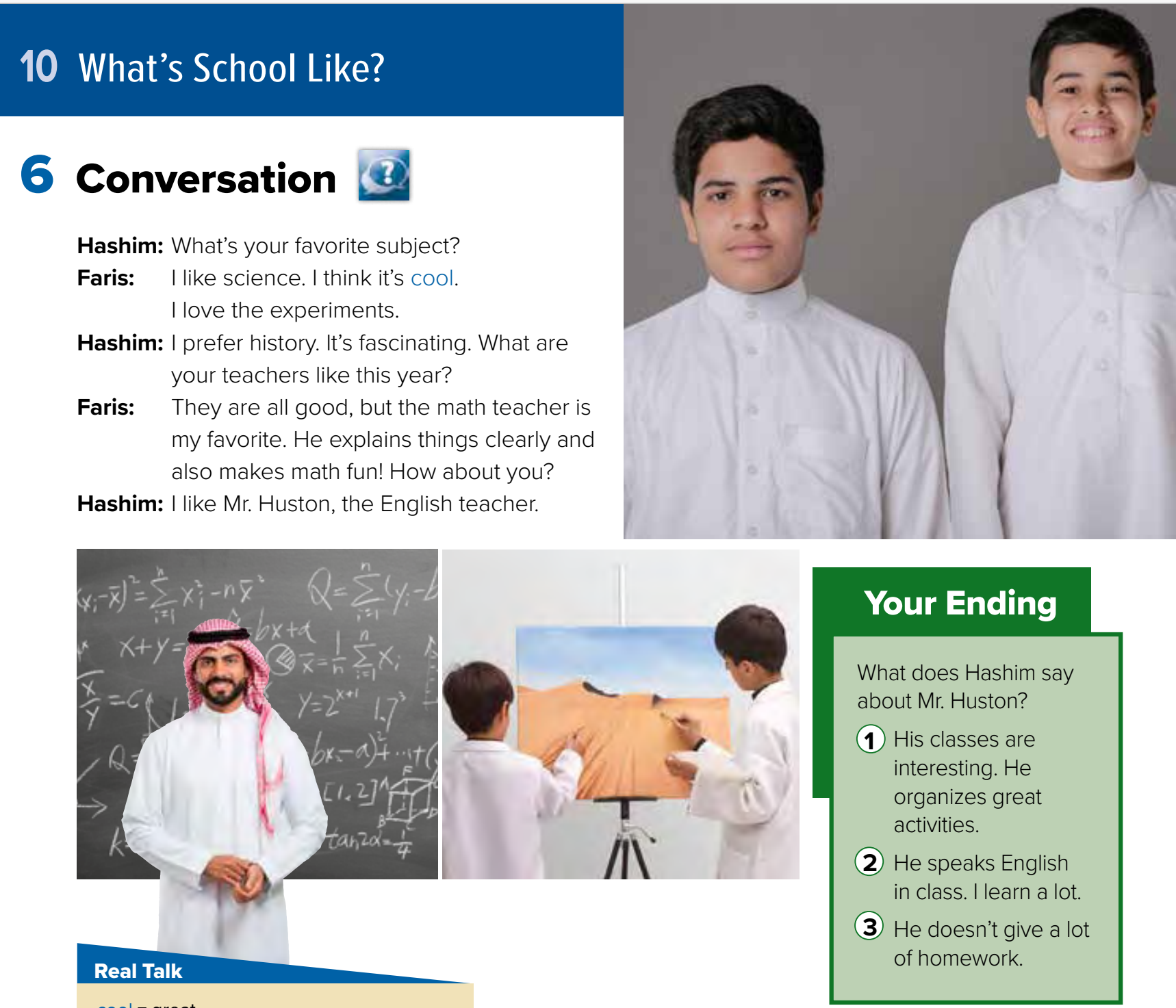 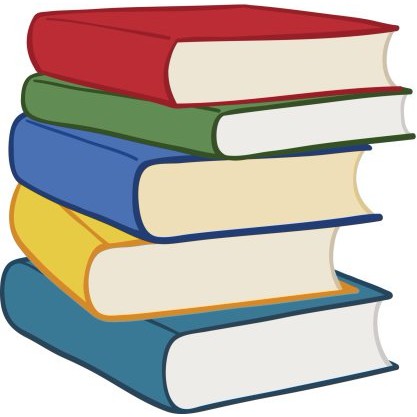 Warm up
Are any of your teachers strict? What does a strict teacher do?
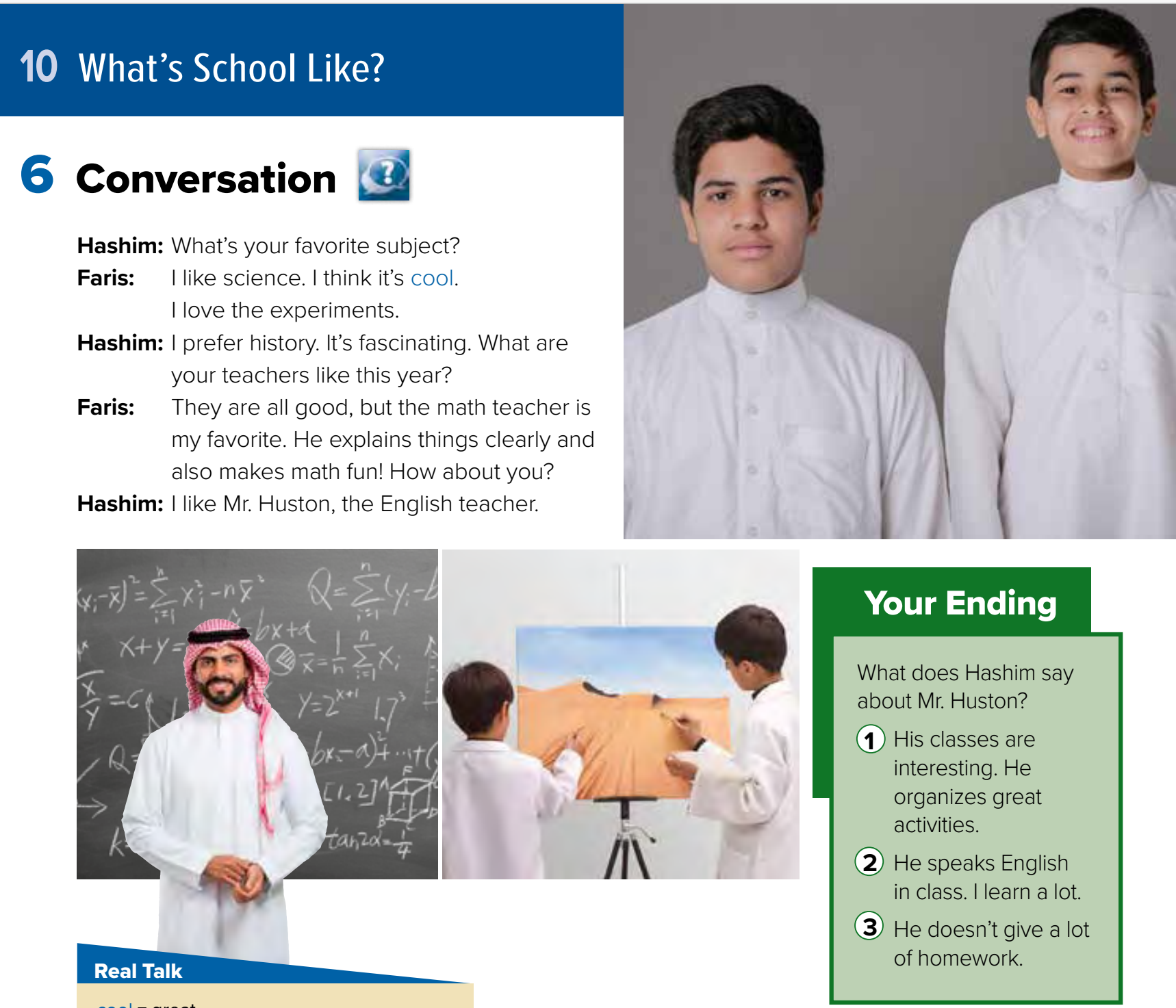 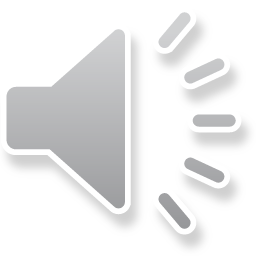 2-Pair work
Page 84
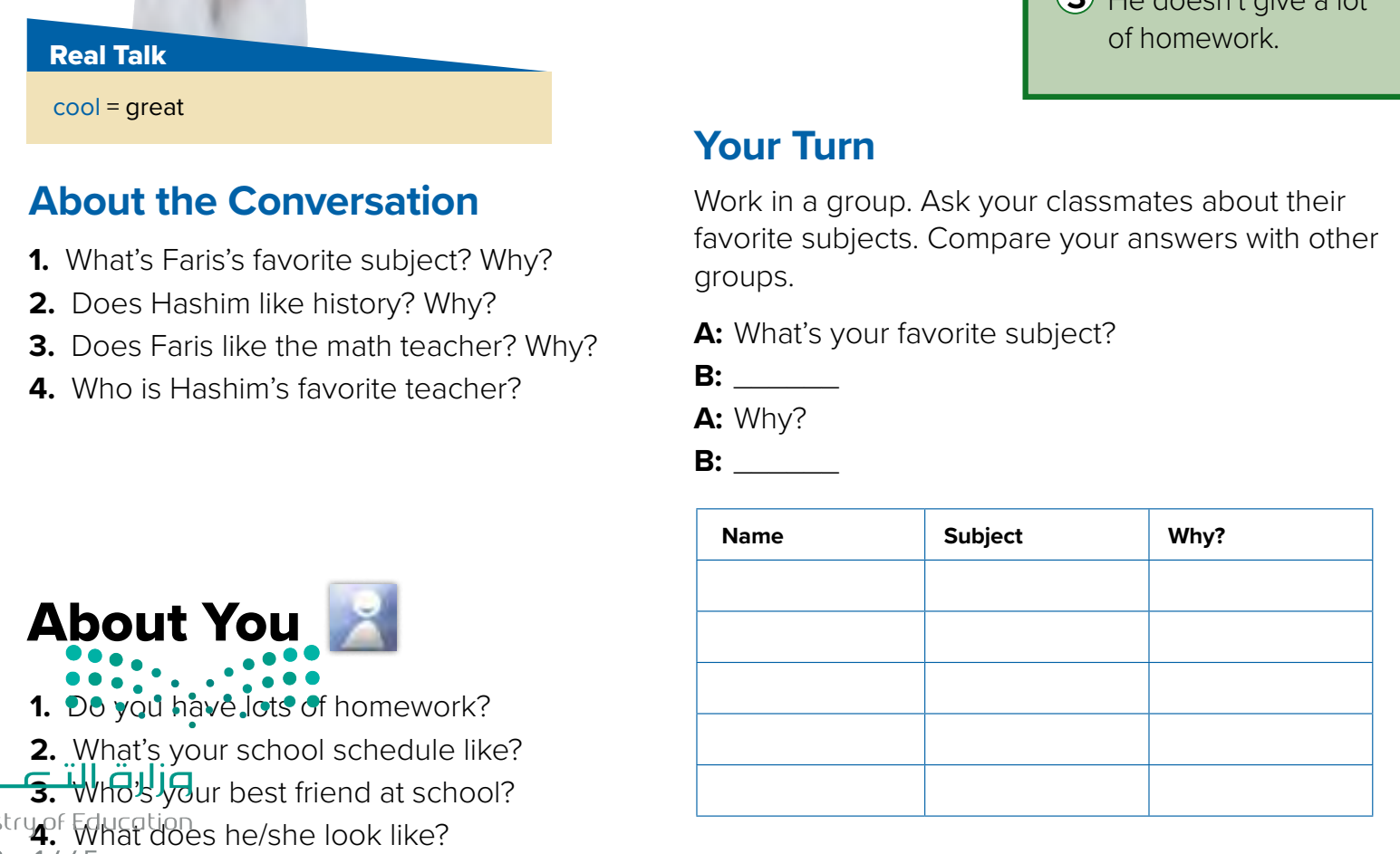 =
……
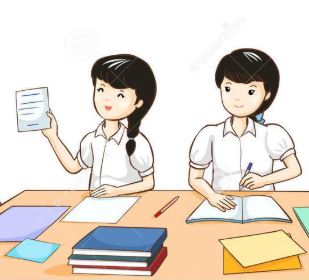 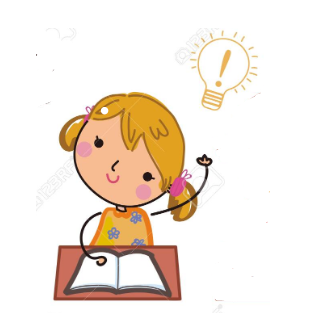 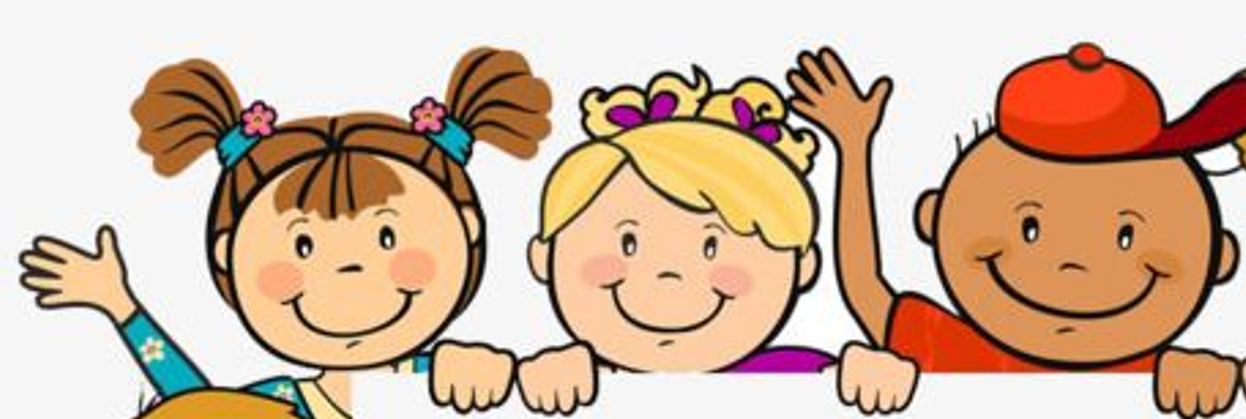 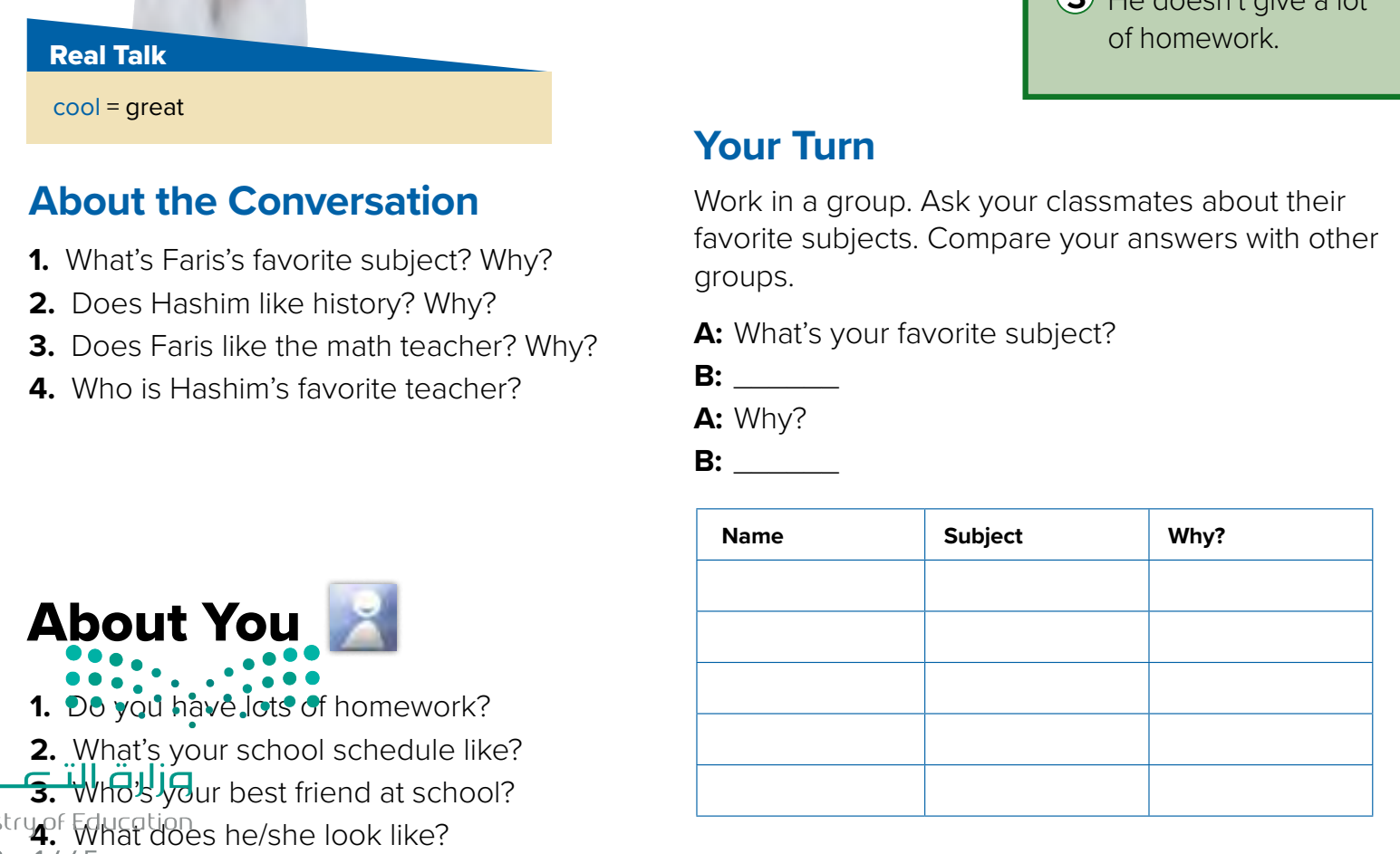 Think pair share
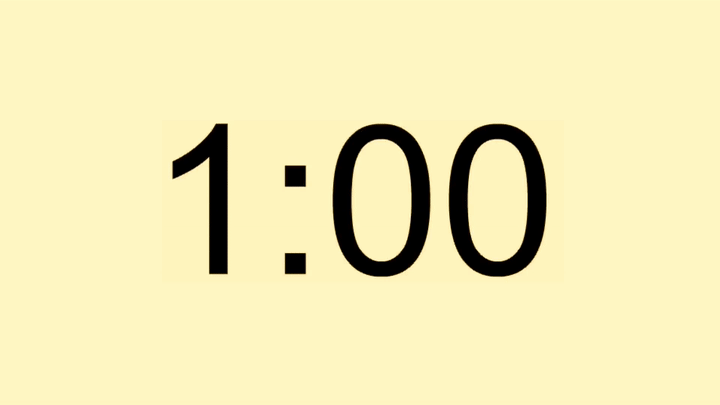 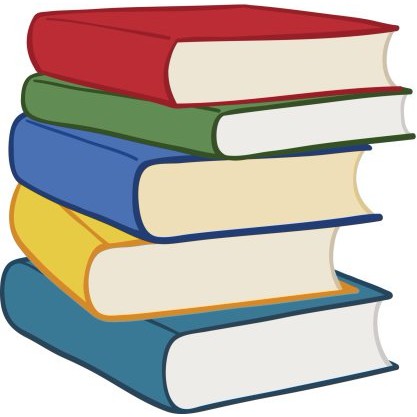 Warm up
1- It’s science. He loves the experiments.
2- Yes, he does. He thinks it’s fascinating.
3- Yes, he does. He explains things clearly and makes math fun.
4- He’s Mr. Huston, the English teacher.
2-Pair work
Page 84
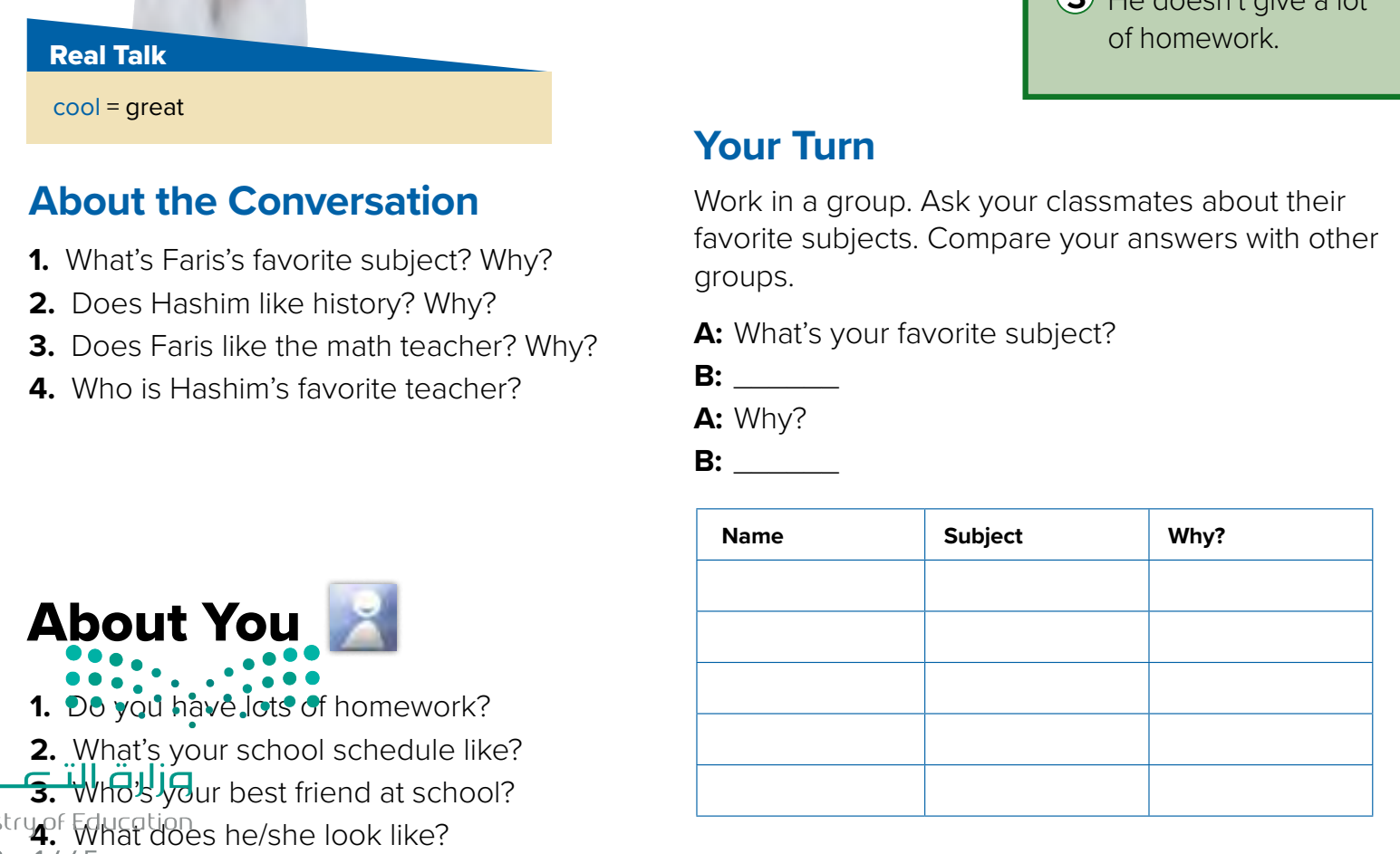 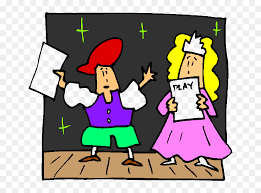 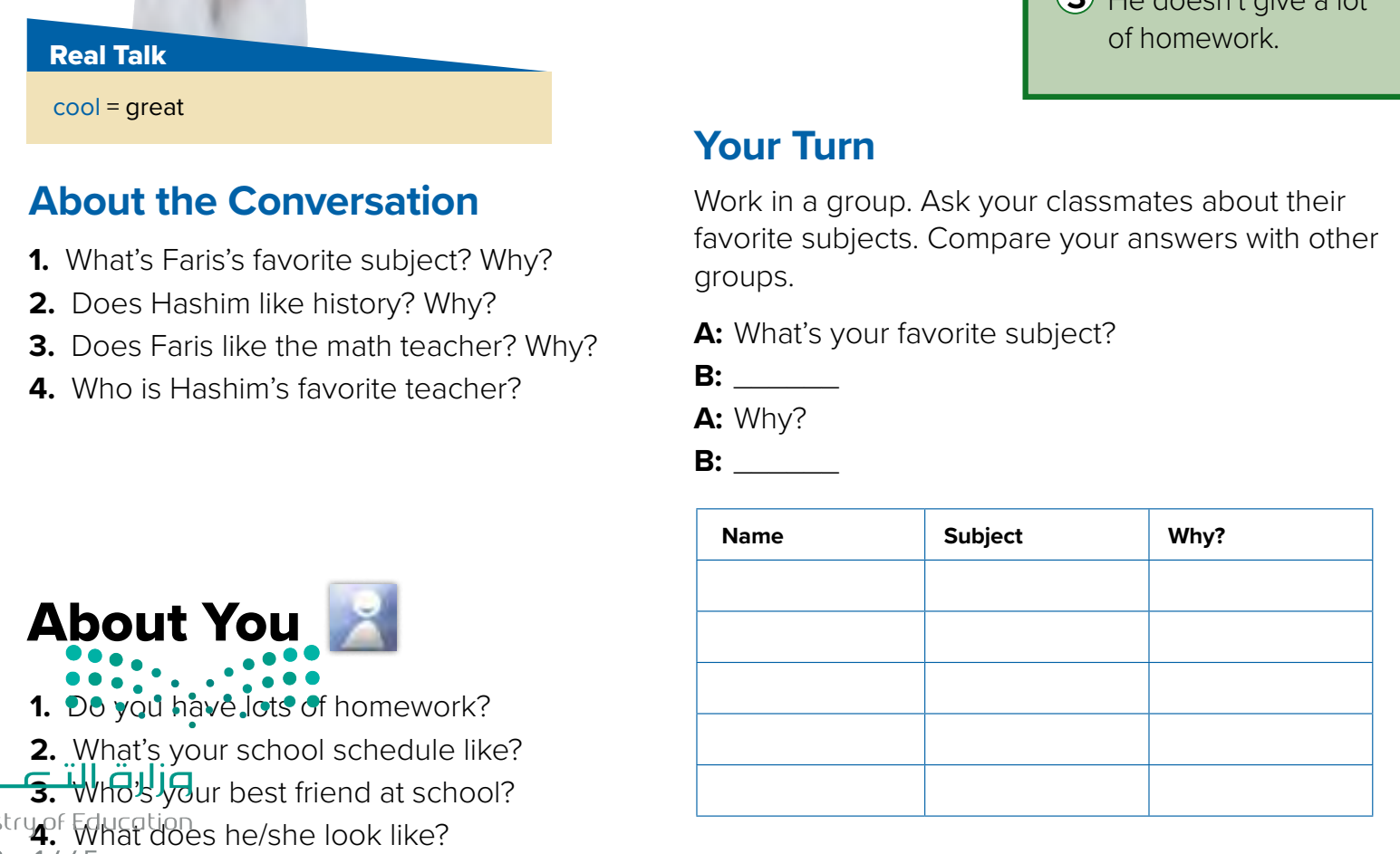 Role paly
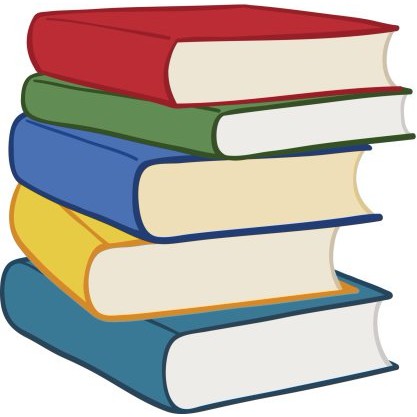 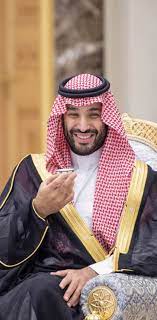 Warm up
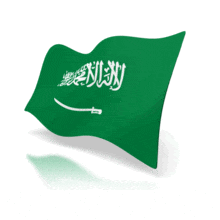 Talk about MBS ?
2-Pair work
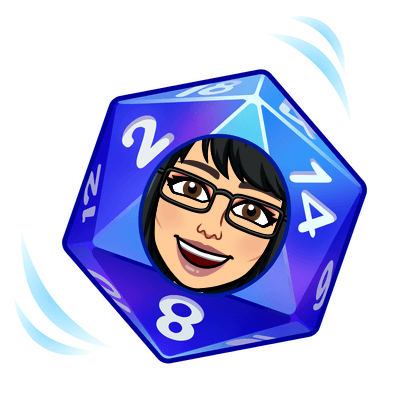 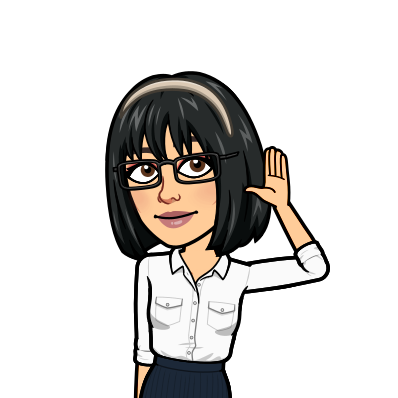 Lets play
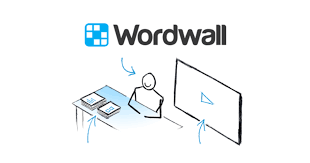 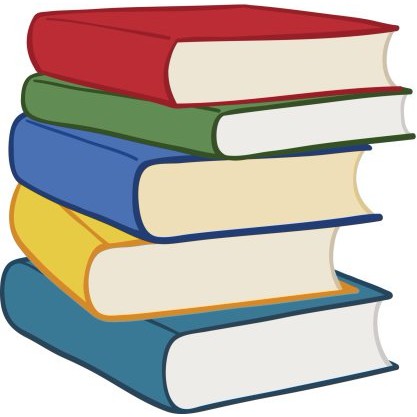 Warm up
1-Listen
New words
Quick check
2-Pair work
New Words
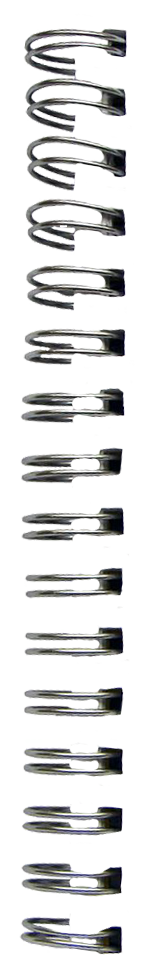 cool
great
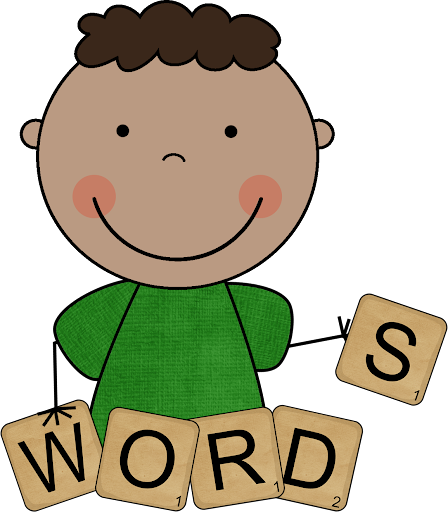 favorite
prefer
Like it more
fascinating
amazing
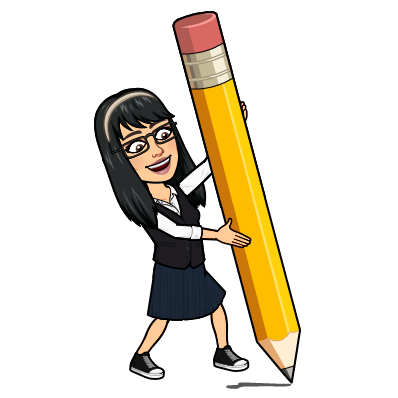 explain (v)
Make you understand
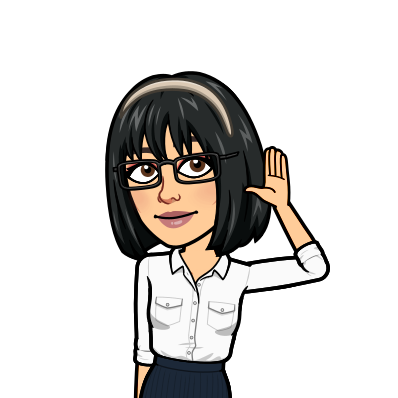 activities
Exercises
Write in your notebook
Like final test أسئلة للاختبار النهائي
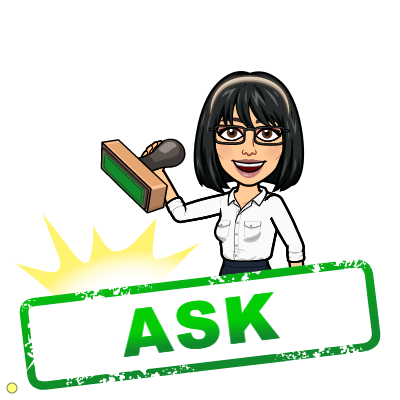 Choose:
Mmmmmmm ………. mmmmmmm
( ssss – ssss – sssss)
Make a question
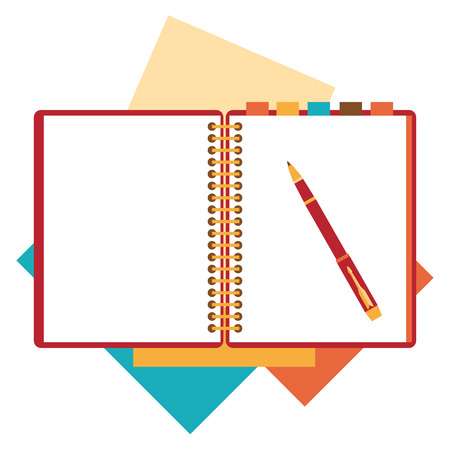 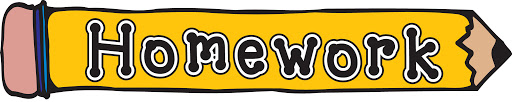 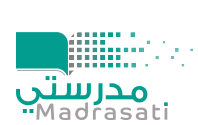 page 227 Ex(E-F)
for practice grammar
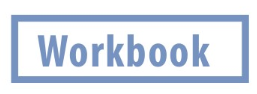 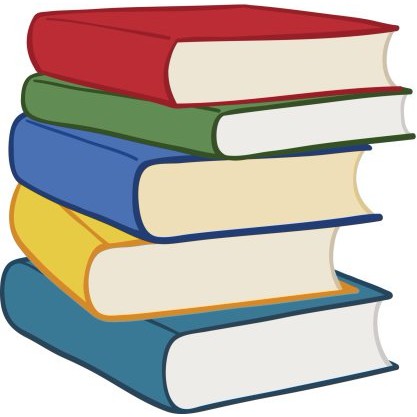 Warm up
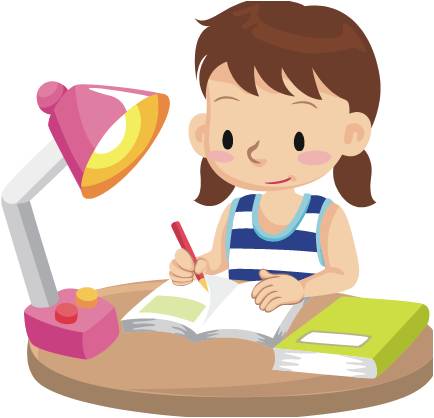 2-Pair work
p.227
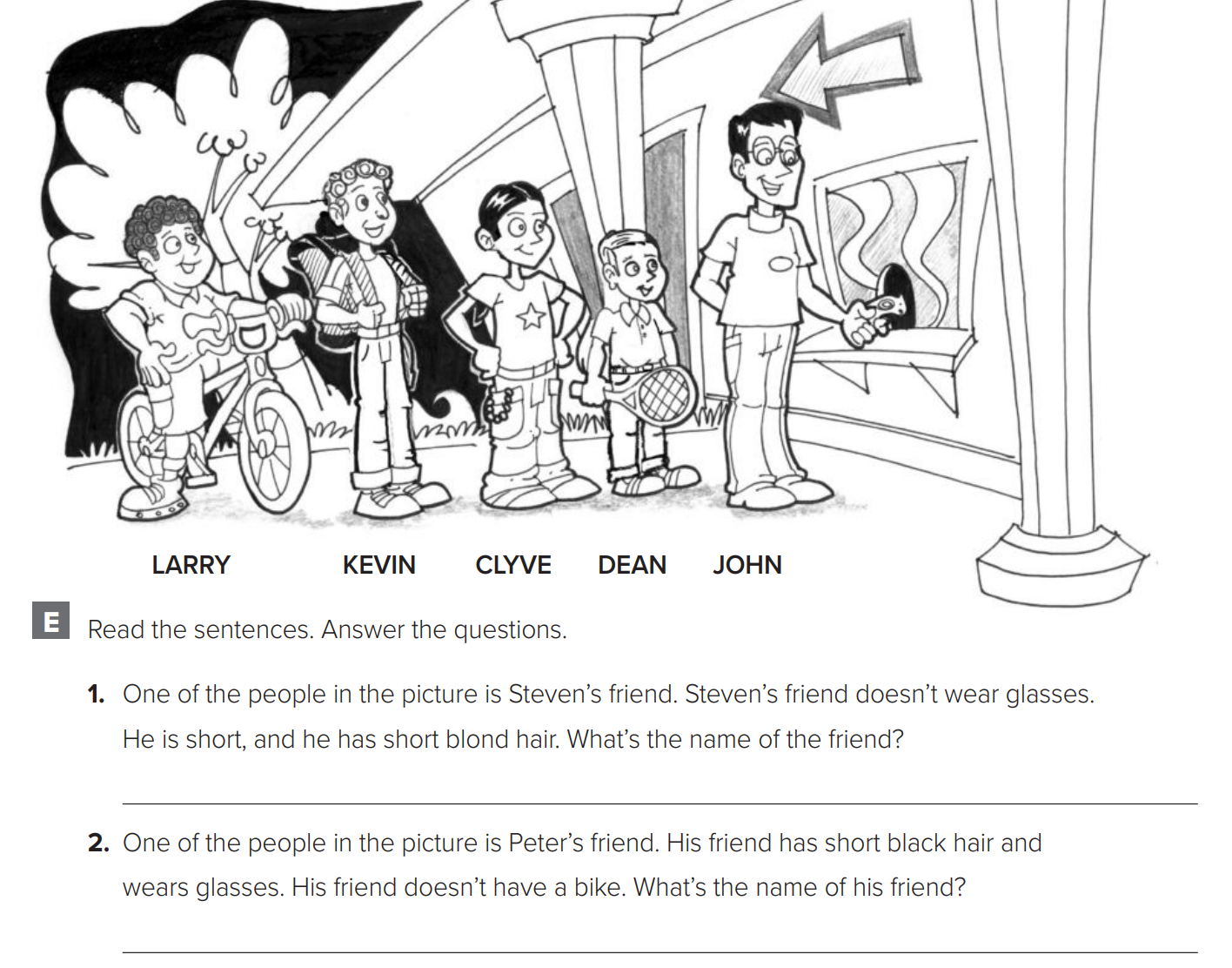 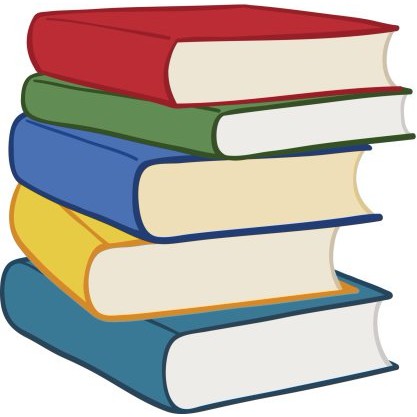 Warm up
Dean
John
2-Pair work
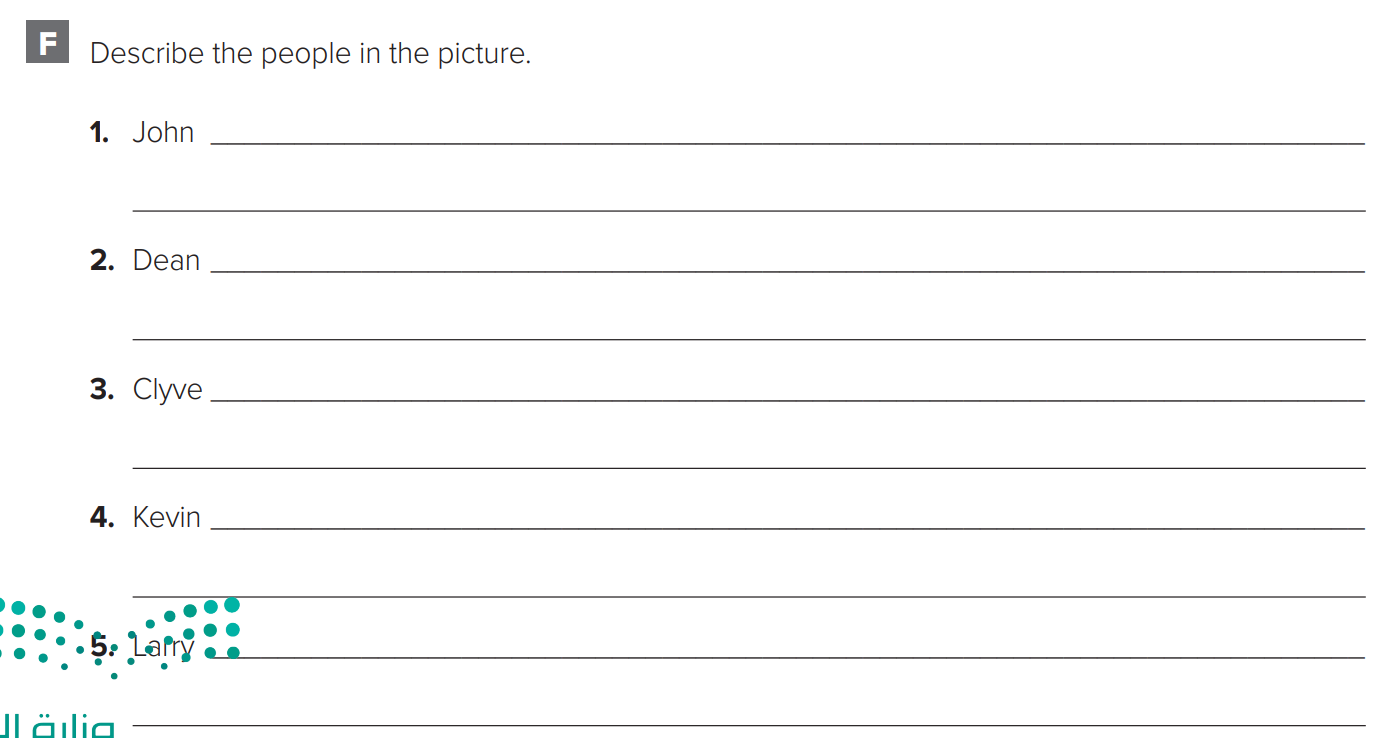 p.227
is tall. He wears glasses. He has short black hair.
is short. He has short blond hair. He plays tennis.
has short black hair. He isn’t very tall.
is tall. He has curly hair. He has a backpack.
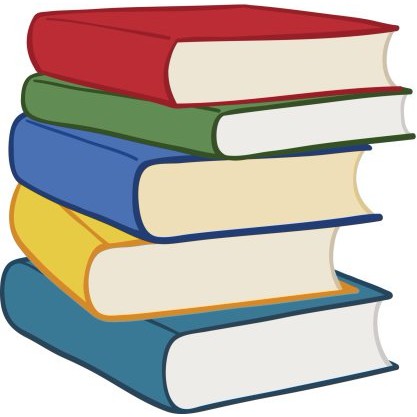 has short curly hair. He has a bike.
Warm up
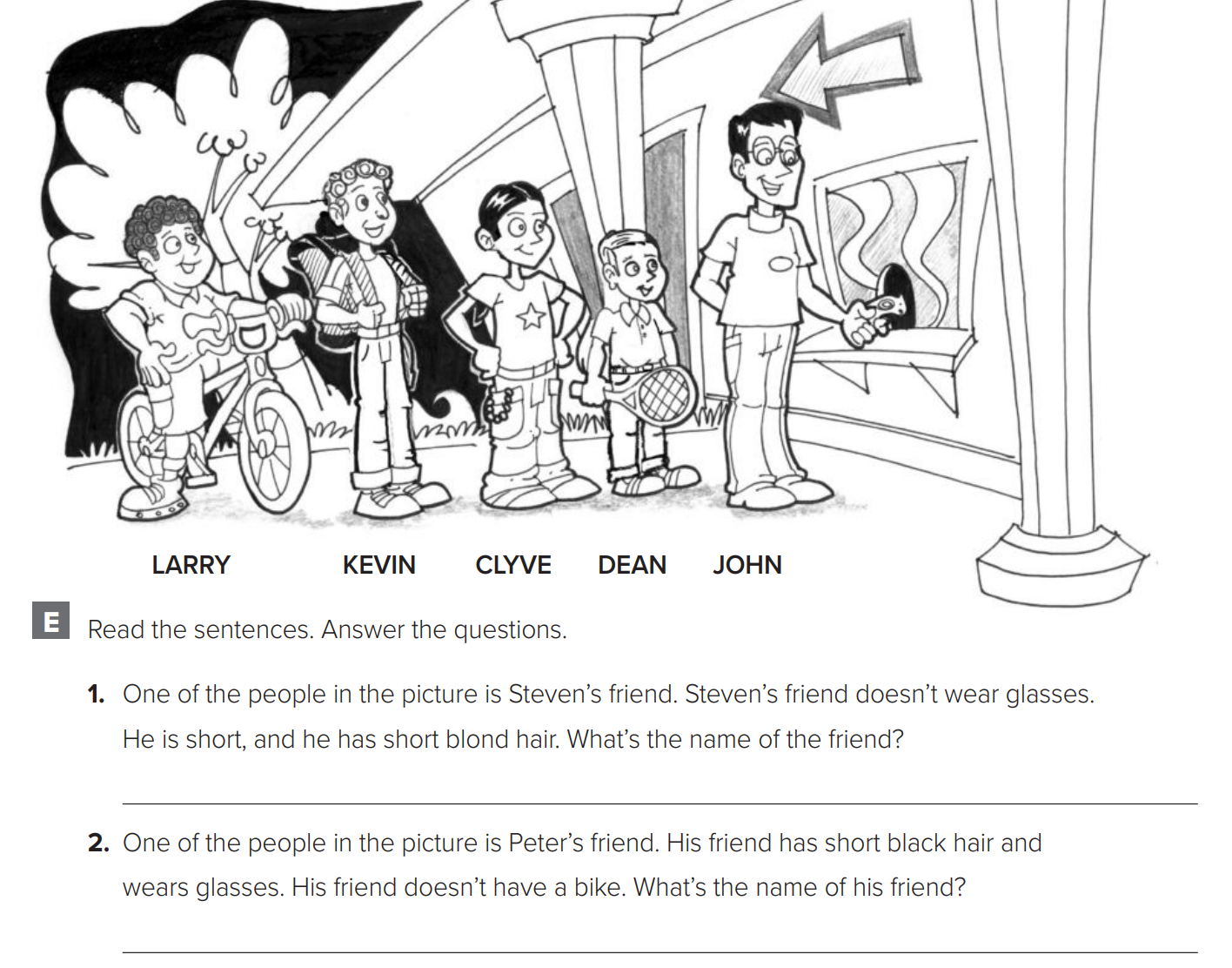 2-Pair work